宣教关怀: 全能的天父, 我们歌颂祢的名, 祢是各样美善恩赐的源头, 在祢里面, 新年有新希望。今年, 砂华人年议会所差遣的34位长期宣教士, 需要祢的同在, 继续火热布道和栽培门徒。恳求圣灵在他们生命中作新的事, 使他们灵命活泼, 成为得胜的基督精兵。宣教部18位部员、干事、工场主任和州内主任都需要天父力上加力。特别求圣灵感动弟兄姐妹参与今年数码和实体短宣队, 体验海外跨文化宣教的喜乐。参与者中间更有人愿意奉献自己成为长期宣教士, 进入神学院读宣教科。一切荣耀归神, 阿们。
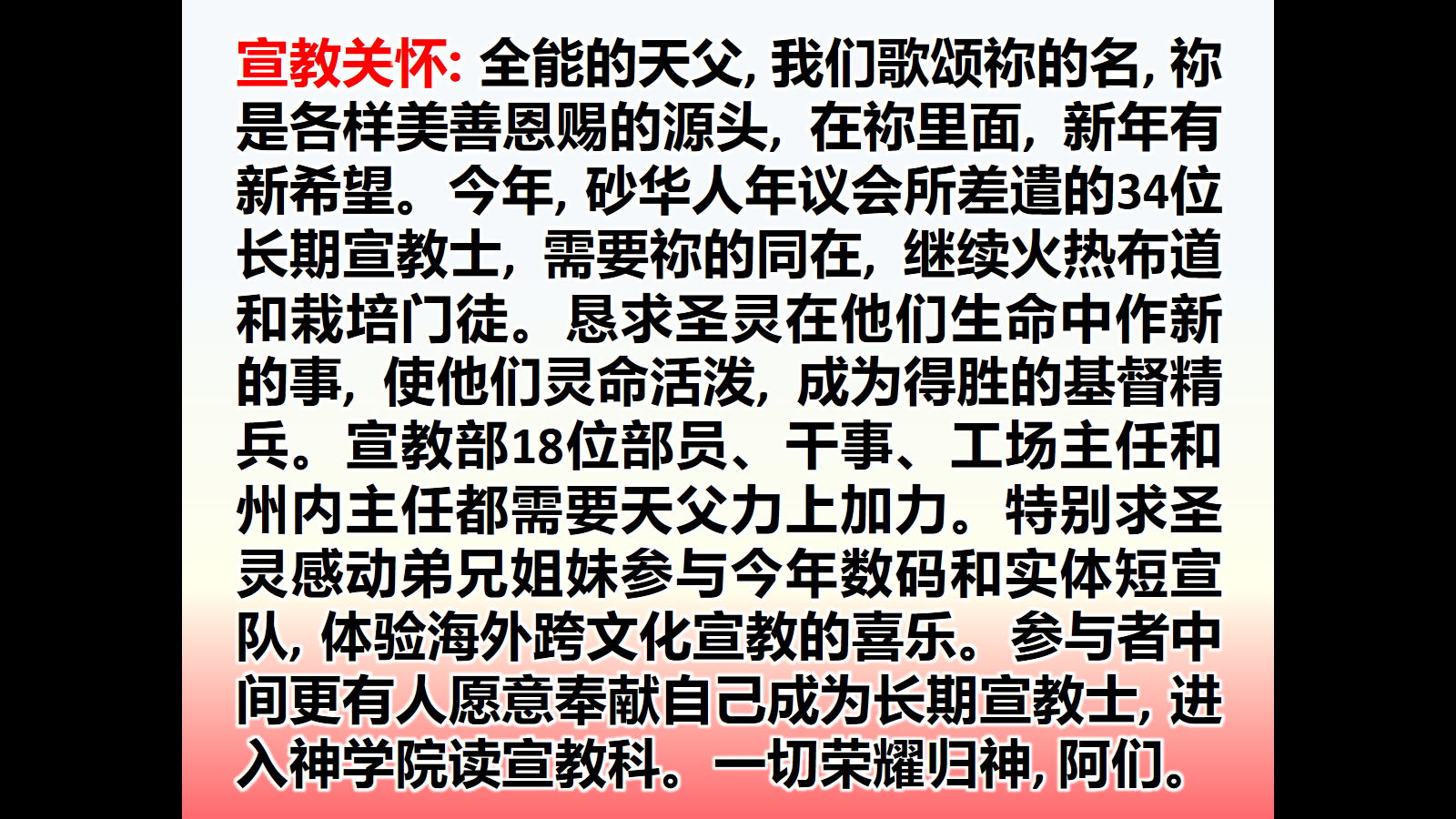